Introduction to Rec Data Specification
30 January 2024
Introducing your Presenters
Roz Timperley 
REC Code Manager
Technical Design Authority
Jenny Hyskaj
REC Code Manager
Communications and Events Analyst
Housekeeping
Videos and microphones
Event recording
Use of Slido
Opportunities for Q&A
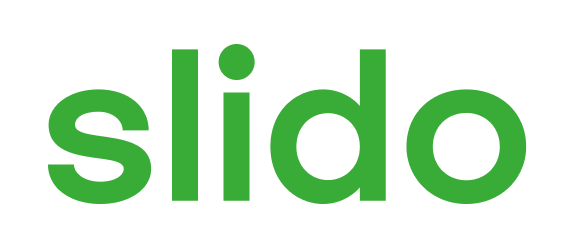 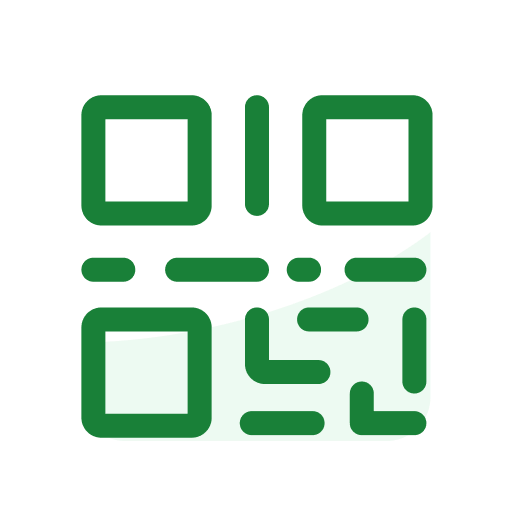 Join at slido.com#1604170
ⓘ Start presenting to display the joining instructions on this slide.
Agenda For today
An introduction to the rec Data Specification
Data specification –overview
Accessing the Data Specification
The Data Specification can be accessed from the REC Portal:
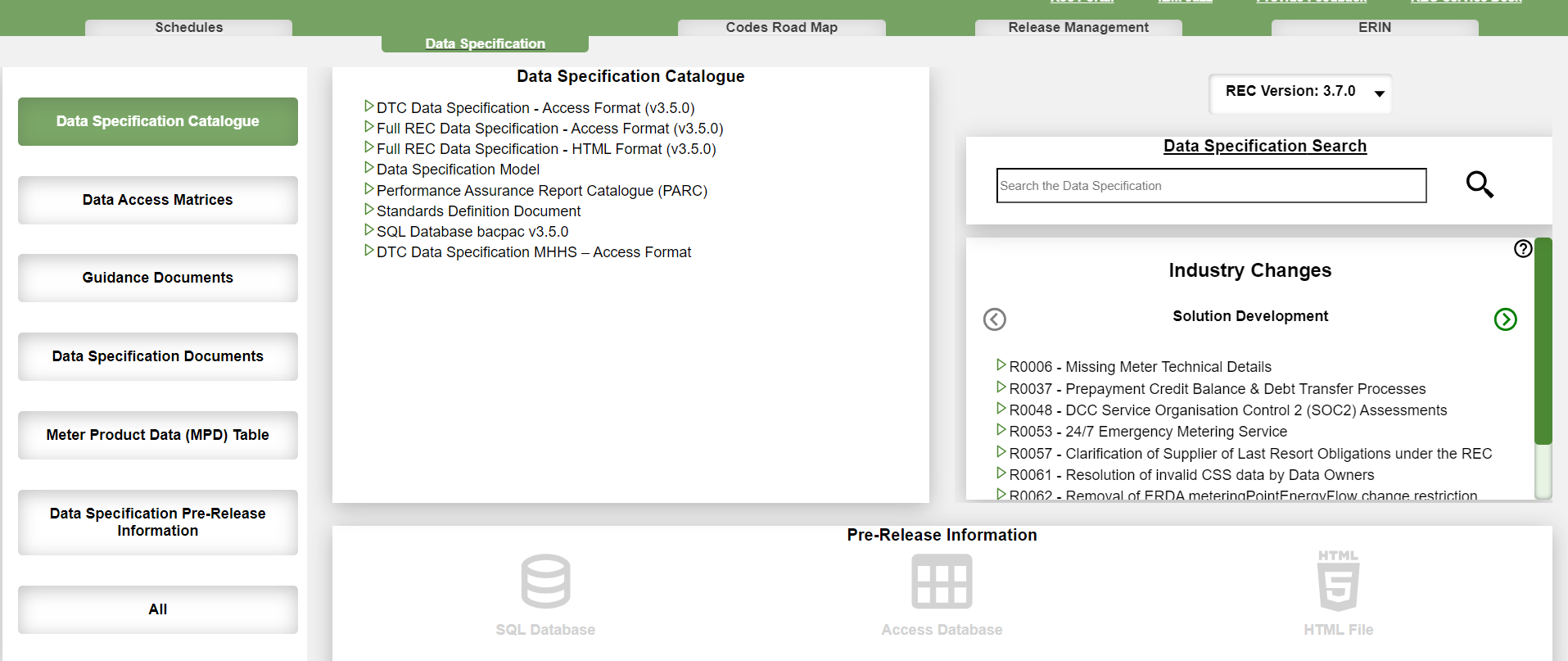 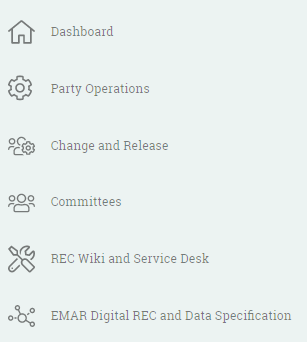 Navigating The data specification
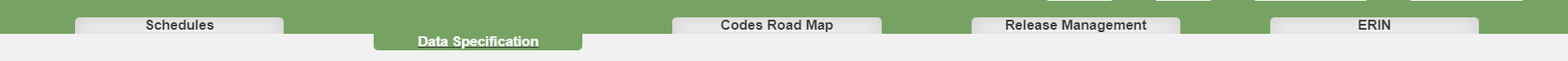 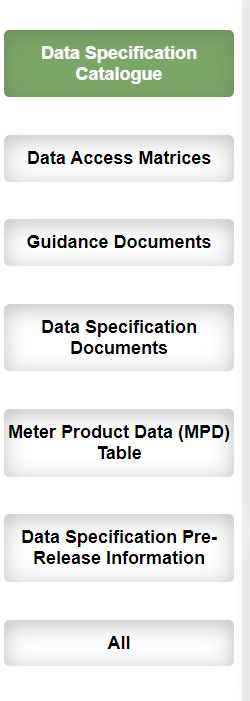 The Digital Navigator home page will display a series of tabs, as shown above. You are given the option to select between the Codes Schedules and Data Specification as well as the Dashboard and Detailed Search. Your selected options will turn into a darker green. 

The Data Specification dashboard includes 6 sections: 
Data Specification Catalogue(s): defines market messages and data items
Data Access Matrices: define which organisations can access which data types within the Enquiry Services
Data Specification Documents: contains multiple documents which outline rules and information related to the data specification 
Meter Product Data (MPD) Table(s): contains the latest Gas Meter Products tables and response codes
Guidance Documents: contains legacy documents (such as DTC annexes)
Data Specification Pre-Release Information: contains upcoming versions of the Data Specification
[Speaker Notes: Dashboard overview: Codes Schedule includes all REC Code Schedules (latest and previous versions) which can be accessed via a click and read within the UI, or you can choose to download (in MS word format). 
Dashboard overview: Data Spec]
Data Specification - dashboards
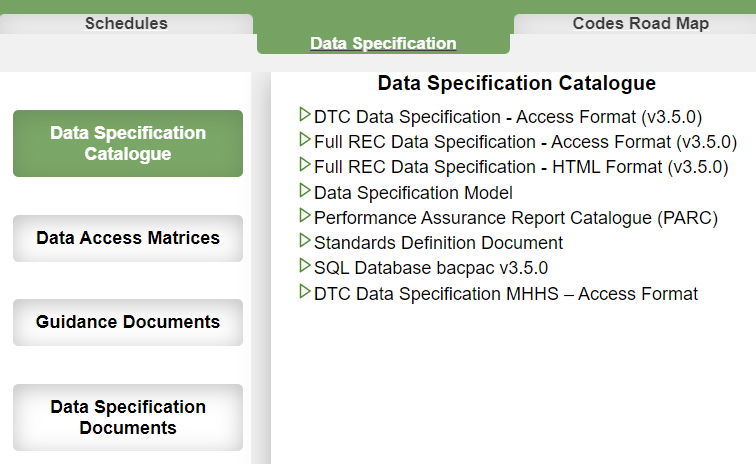 Some items will automatically download others will open in your browser
TIP: Unless an automatic download is occurring, the artefact will open within the same browser window. You can navigate back to the dashboard by selecting the back button within your browser. 
However, if you need multiple items we recommend ‘opening link in new browser window’ by using the right finger tab on your laptop/ mouse.
Data specification Catalogue
What is the REC Data Specification Catalogue?
The REC Data Specification describes the Data Items and Market Messages that used by industry parties to send and receive information. It includes not only REC owned items but also messages and data items which are owned and governed under the:
Balancing and Settlement Code (BSC)
Distribution, Connection and Use of System Agreement (DCUSA) 
Uniform Network Code (UNC)
and Smart Energy Code (SEC)
Data specification –overview
By clearly defining data items and market messages, the data specification ensures that information can be shared from machine to machine, smoothing the way for the thousands of pieces of information shared by energy market participants daily.
Here is my list of appointments for 1 Feb. Looks like I am going to need a ladder.
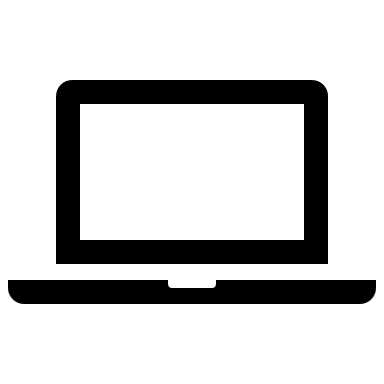 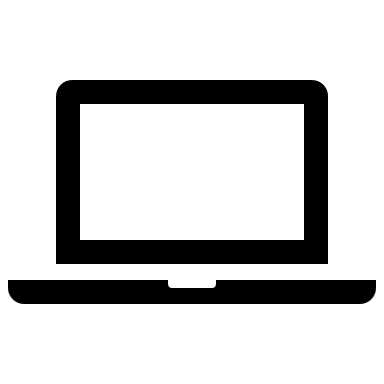 Computer A
Computer B
I’ve made an appointment for the Data Collector to read the customer’s meter between 8am and 11am on 1 Feb. I need to tell the DC that they’ll need a ladder to reach it.
88B|01022024|0800|11000
89B|i9bea33| R
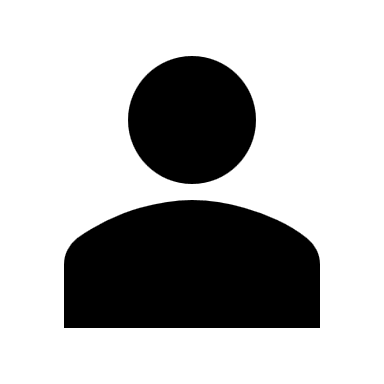 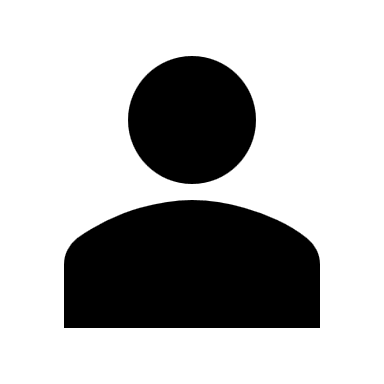 Data Specification
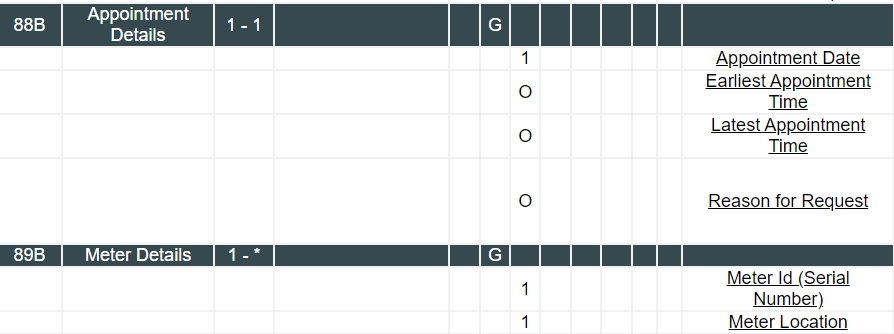 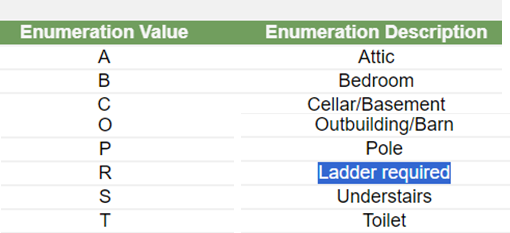 Valid Meter Locations
File Format
New To REC: the Scenario Variants
Market Messages
Scenario Variant = Unique combination of Market Messages + Sender & Receiver
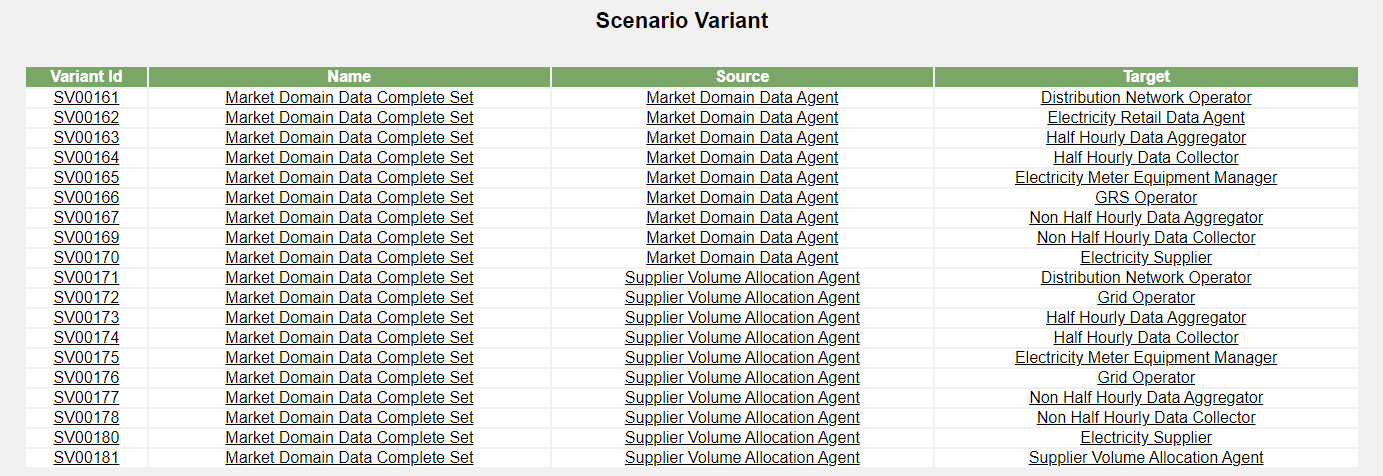 Market Message Structure
Role Code A: HHDA
Flow No.
Role Code X: Supplier
ZHV|0000000079|D0011001|A|CIDA|X|CIDB|20220221100000||||TR01|
034|1920492479118|CIDADA0002|20220222|
037|20220222|
038|0002|0002|
ZPT|0000000079|3||1|20220221100000|
Header
Content
Footer
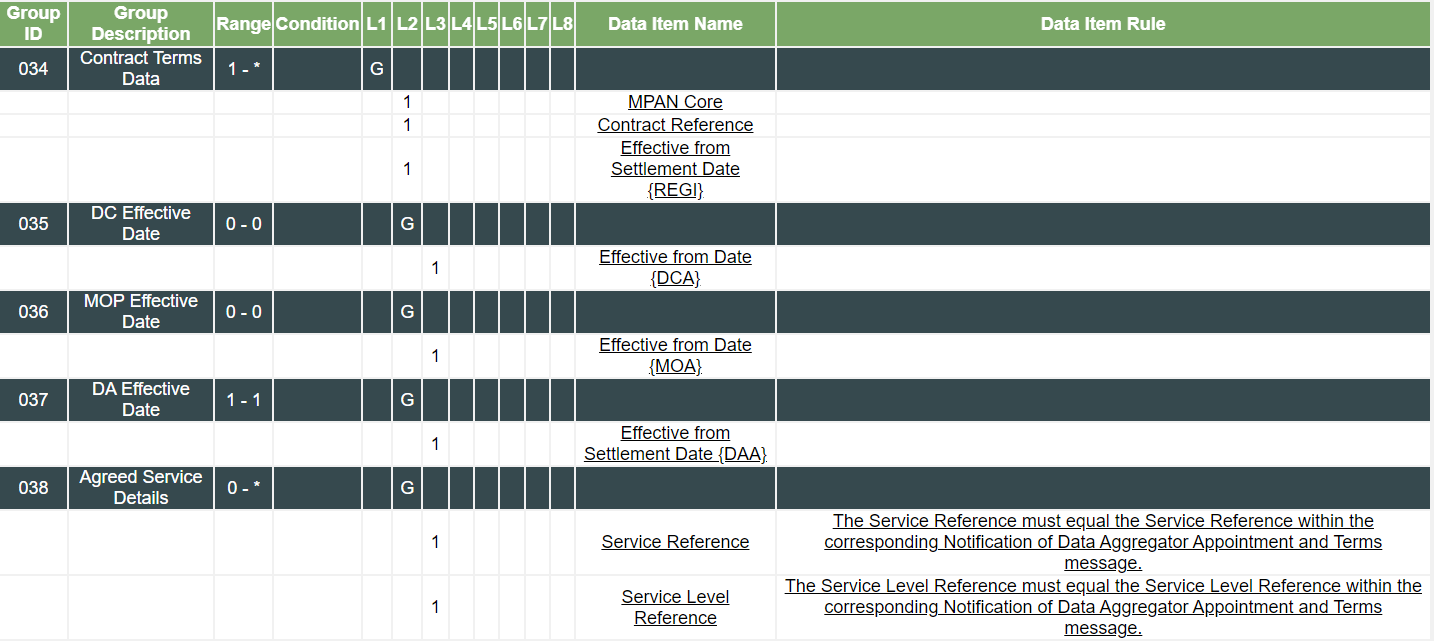 Digital Navigator:Guided Tour
Test your Data Specification navigation
Role Code A: HHDA
Role Code X: Supplier
Flow No.
ZHV|0000000079|D0011001|A|CIDA|X|CIDC|20220221100000||||TR01|
034|1920492479118|CIDCDA0002|20220222|
037|20220222|
038|0002|0002|
ZPT|0000000079|3||1|20220221100000|
Header
1
Content
2
3
Footer
What is the Group Description for this row? 
Contract Terms Data
Agreed Service Details
Supplier Identification Data
2a. What data item is this field showing?
Supplier Effective From Date
DA Effective From Settlement Date
2b. How many other flows does this data item appear in?

3. Is group 038 mandatory or optional?
Answers
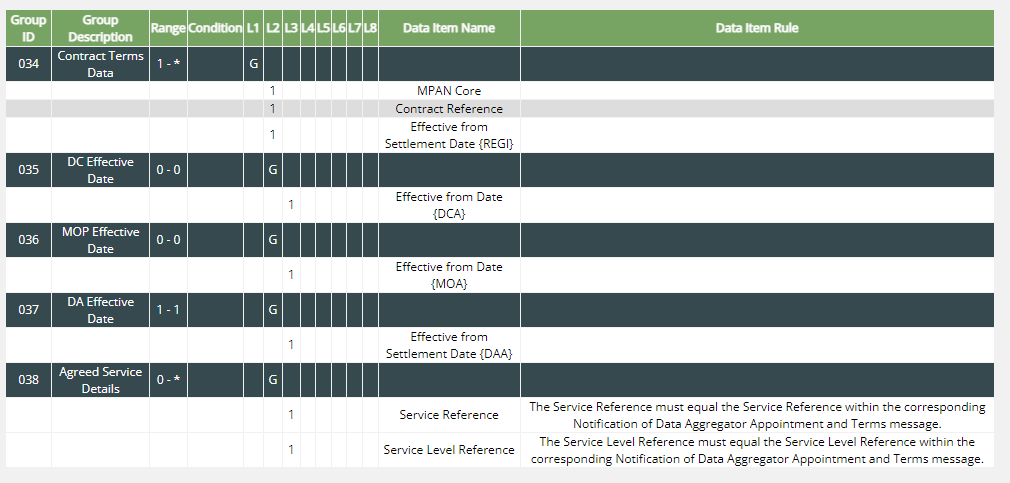 1
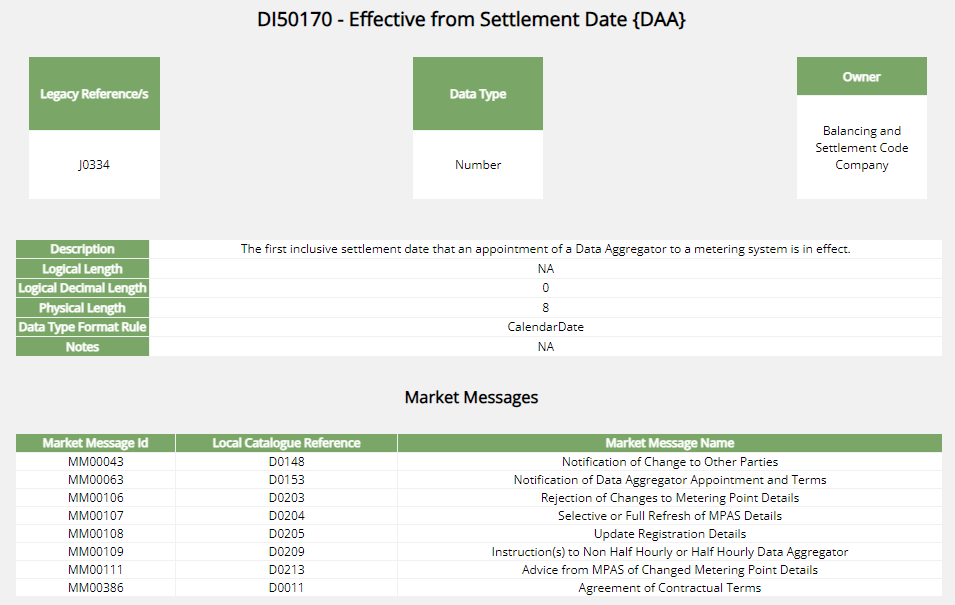 2a
3
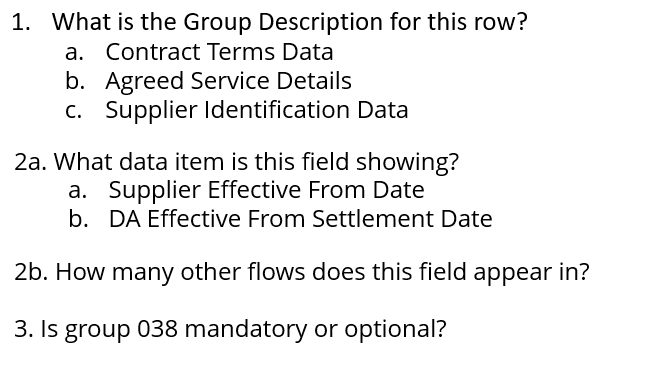 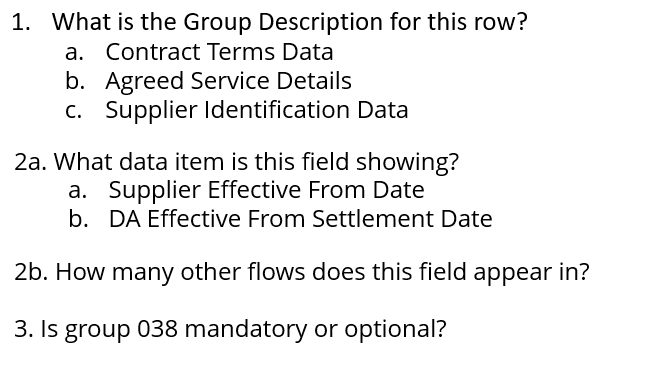 7
2b
It has a minimum value of 0 and a maximum value of *, so optional
Making changes to the data specification
Data items and messages are owned by a Code
Changes must be approved under the governance mechanism of the Scenario Variant or Data Item Owner
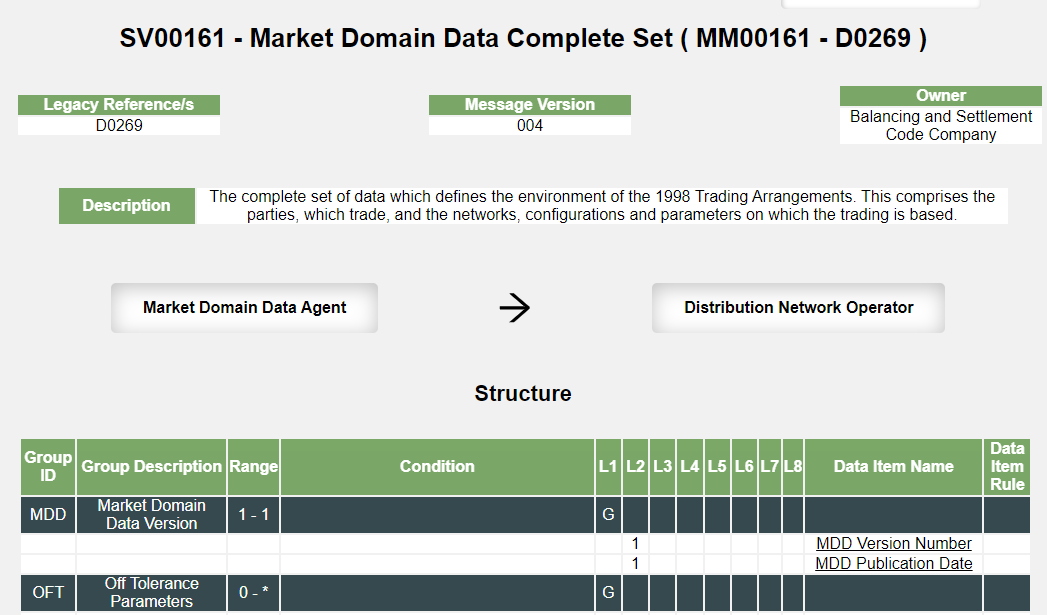 The REC Data Spec contains message information for both REC and Non-REC industry flows
REC      BSC      DCUSA        SEC      UNC
REC Data Specification
Caution: different Scenario Variants can be owned by different codes
data Specification Updates
There are two potential scenarios that a non-REC owned data specification change can fall under

Single Code Impact: go directly to the Code Manager/code administrator that is the owner. The owner should seek approval under the appropriate governance mechanism. 

Multiple Code Impacts: Where multiple codes are impacted, a change should be raised under each impacted code. Where there is a cross code impact, the Cross Code Steering Group will ensure that the change plans for all linked changes are aligned across the code bodies, and that engagement is, wherever possible, co-ordinated, so that industry parties get a holistic view of the complete change.

If you are unsure and would like any guidance or support, email enquiries@recmanager.co.uk
Example 1: A new BSC defined process that requires a new data flow, with new data items which will all be BSC owned
A BSC change would be needed to amend the BSC legal text and approve the Data Specification
Example 2: Addition of a new data item to the D0002 Market Message. 
The D0002 Market Message has scenario variants owned by REC and the BSC, so a BSC and REC change will be needed
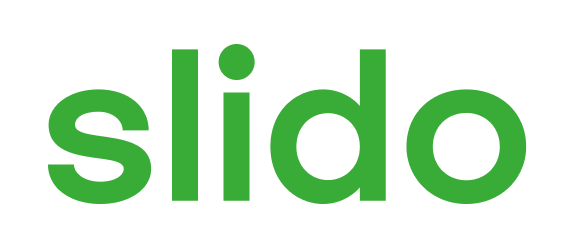 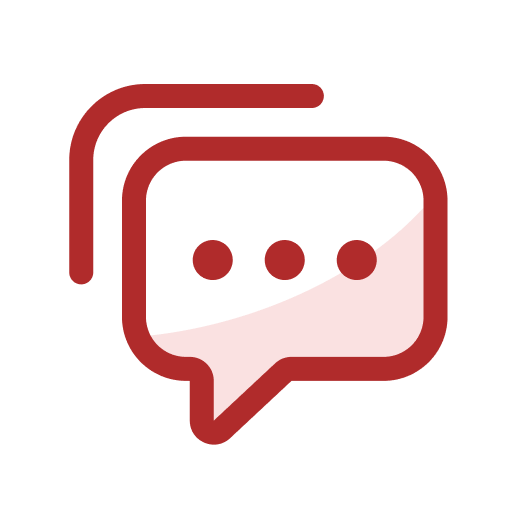 Audience Q&A Session
ⓘ Start presenting to display the audience questions on this slide.
Direct updates on the data specification
Join our REC Data Specification Distribution list to get email updates on the REC Data Specification (e.g. when a new pre-release is available) by emailing:

enquiries@recmanager.co.uk
Thanks for attending
Contact us: enquiries@recmanager.co.uk
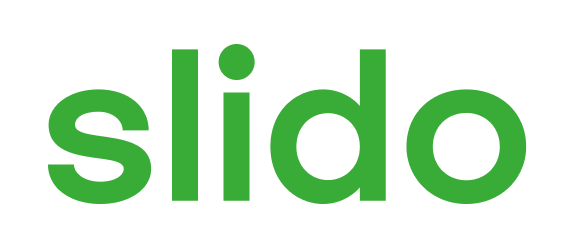 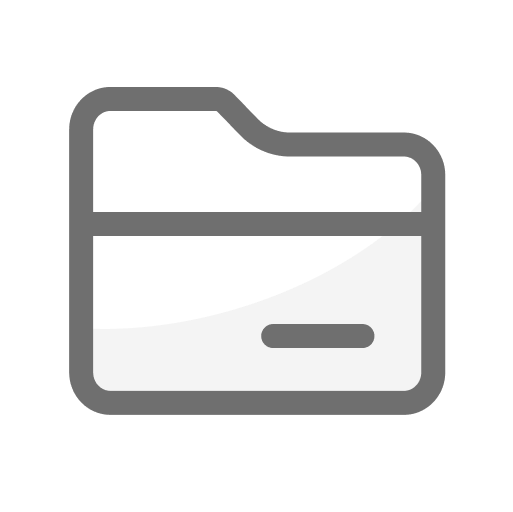 Feedback
ⓘ Start presenting to display the poll results on this slide.